Föräldrarmötesummering av Säsongen 23/24
Teamsmöte  2024-05-02
Agenda
Säsong 23/24
Cuper samt Litium cup 4-5 Nov 
Gärde - Uppstart
Truppen 
Träningsupplägg - Tränarna informerar
Matrealarna informerar
Ekonomi / Inköp
Övrigt
Säsongen 23/24
Huvudtränare: Andreas
Målvaktstränare: Magnus *
Tränare: L-G Rikard Fredrik Magnus Anton
Materialare: Lennie Mattias Peter 
Lagledare/Ekonomi: Weronica A-K
Fystränare: A-K Andreas Peter Fystränare.Magnus Forsberg *

Föräldrar med specifika uppdrag:
Schema: Weronica/AK *
Cupgeneral: Linda 
Sponsorgrupp: Kristoffer & Linda
Cuper
Lagavgift – 100% lagkassan
Deltagaravgift – 50% lagkassan
A-K Weronica bokar cuperna I samråd med ledarna

Vi kommer att boka en 3 mot 3 cup och en helplanscup /spelare.
Vi siktar på att åka jul/nyår – vi är styrda av förbundet. 
Inga cuper under seriespel.
Spelade cuper: Umeå och Västerås*
Ånge / Brandcode ? V39
29/9-1/10 

Brandcode – 1pass Fredag- 2 pass Lördag – 2 pass Söndag ispass /dag samt teori och fys. 
Mat serverades I nordichallen samt teori.
 Blir kvällsaktivitet lördag - Bio riggades upp i sovsalen. Samt att vi åt frukost på Scandic Nord.
Truppen 23/24
Nya spelare:
Jamie
Teo 
Kalle




Totalt 33 spelare
Slutar:
Linus
Vladimir
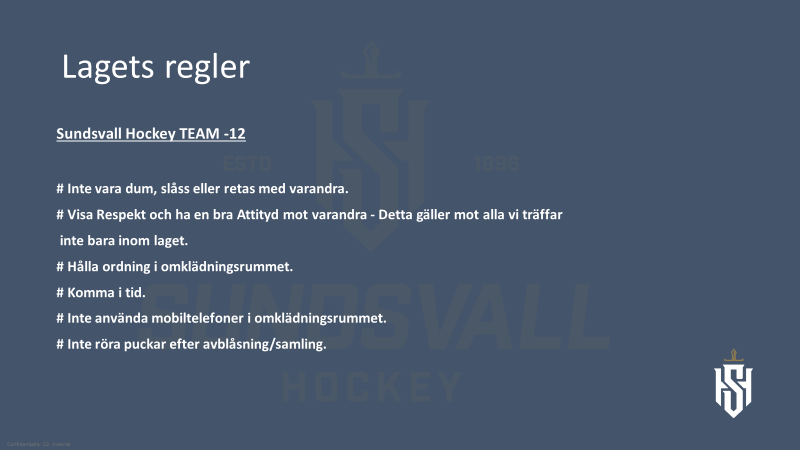 Träningsupplägg - tränarna informerar
Seriespel, 3 lag anmäld.
Enligt policyn så ska vi ha 3 ispass + 1 fyspass i veckan. Men det kommer bli 2 fyspass/vecka. Kondition + styrka. Fysen är obligatorisk. Kommer att vara i samband med träning. Rätt utrustning ska skickas med. 
Vi delar gruppen 1. kondition med Peter 2. Styrka med A-K & Andreas. Tid för fys står i kallelsen. 
Reglerna laget gjort tillsammans, poängterar att det är mobilfria omklädningsrum. Måste man ringa går man ut ur omklädningsrummet.
 OMTAG PÅ DETTA, DET UPPDATERAS FÖR SPELARNA PÅ UPPSTARTSLÄGRET.
Inga föräldrar i omklädningsrummen och spelargångarna.
Det kommer hållas utvecklingssamtal under året.
VARJE ISTRÄNARE ANSVARAR FÖR ”SITT” LAG OCH SER TILL ATT DET HÅLLS UTVECKLINGSSAMTAL. 
Endast föreningskläder vid sammandrag och cuper.
Inga klistermärken från andra aktörer än föreningen på barnens hjälmar eller annan utrustning under säsong.

Övrigt att ta upp?
DOKUMENT MED TACKLINGAR
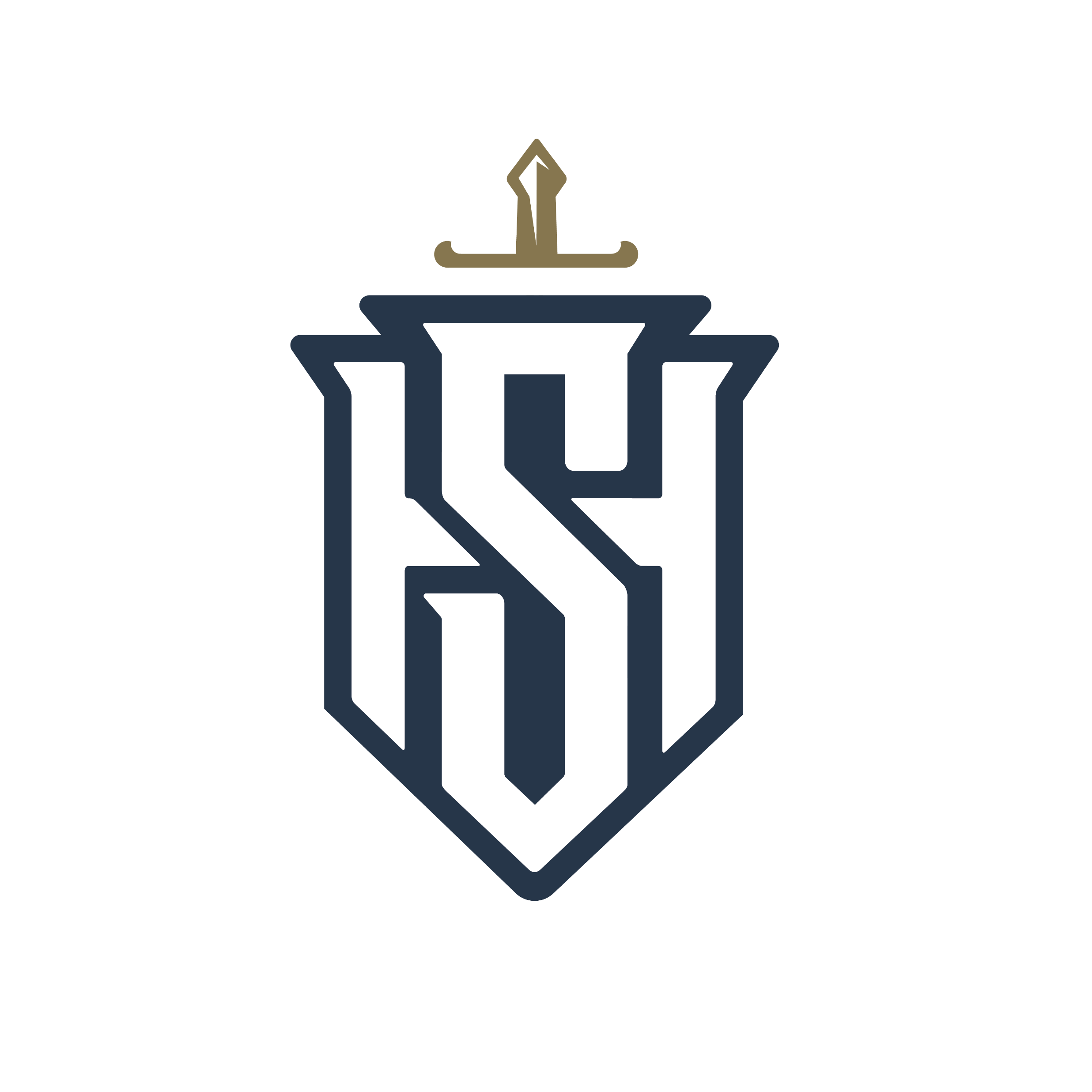 Närkamper / Tacklingar
Varför tacklar vi? (bikupa)
För att vinna pucken

VTS (vinn kampen, ta pucken, sätt igång spelet)

Inte för att skrämmas/sätta sig i respekt/skada/frustration
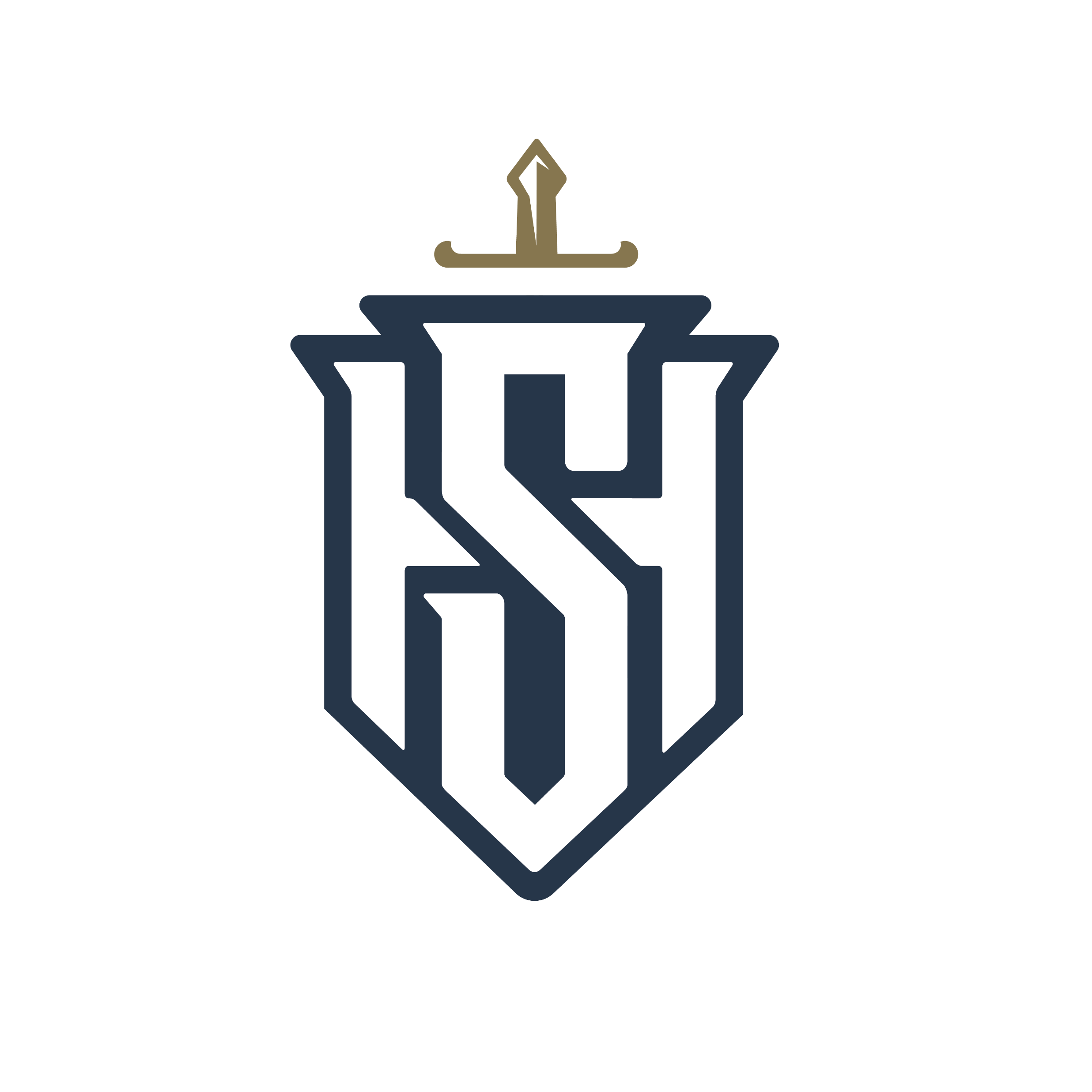 När vi tacklar…
Bara puckförare är tacklingsbar

Aldrig från blind sida (inte tackla om jag ser siffrorna)

Aldrig sent

Låg tyngdpunkt

Spänn kroppen

Flytta tyngdpunkt

Håll ner och in armarna, klubban i isen

Skridskorna i isen

VTS (vinn kampen, ta pucken, sätt igång spelet)

Visa respekt!!!
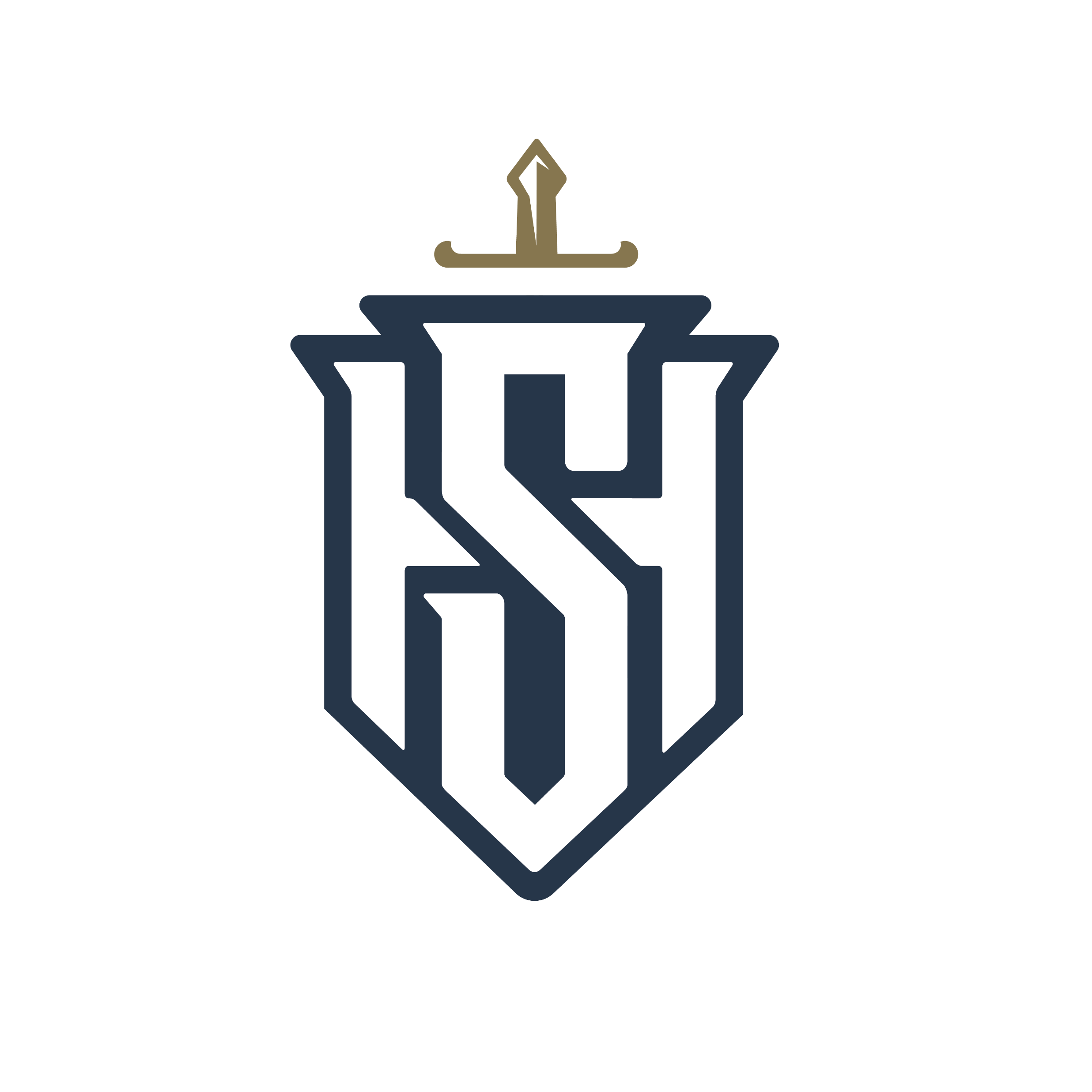 När vi tar emot tackling…
Vara beredd på tackling(tackla på träning, upp med blicken)

Låg tyngdpunkt, spänn kroppen, flytta tyngdpunkt

Håll ner och in armarna, klubban i isen

Skridskorna i isen

Sök kroppskontakt före sarg

Hålla sig nära sarg

VTS (vinn kampen, ta pucken, sätt igång spelet)

Visa respekt!!!
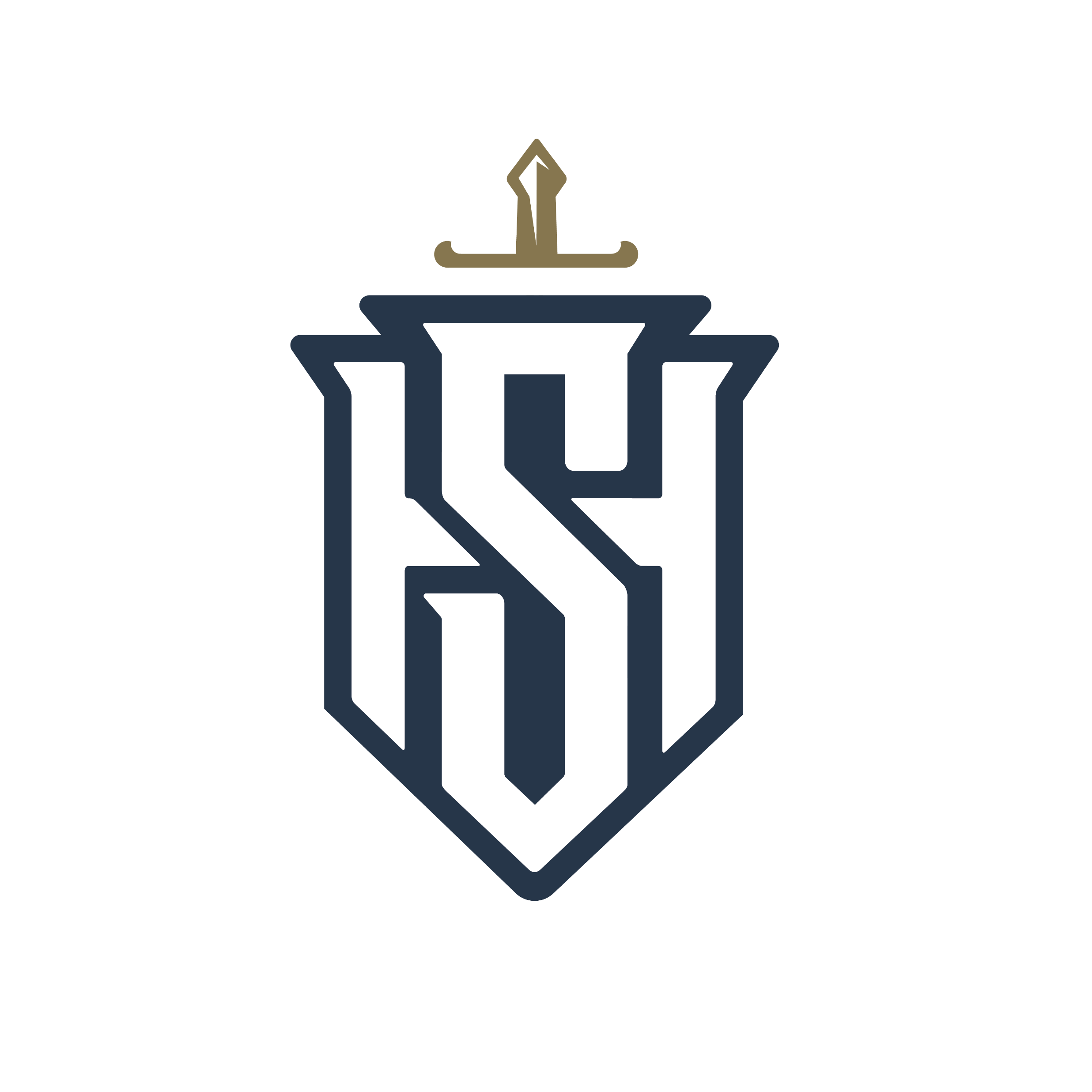 Sammanfattning
För att vinna pucken

VTS (vinn kampen, ta pucken, sätt igång spelet)

Bra position för att tackla/ta emot tackling?

Respekt!
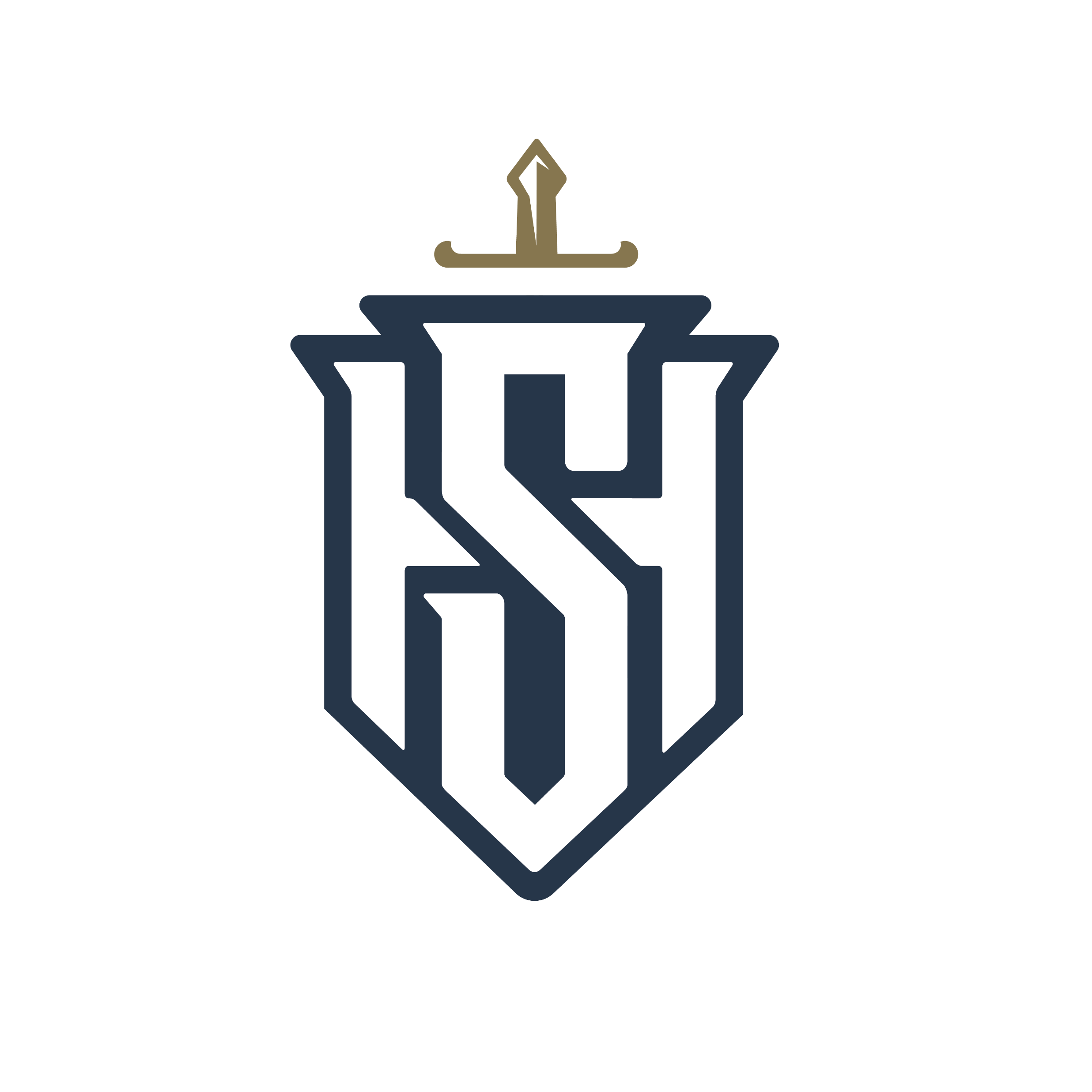 Spelformer 23/24
U12 spelar 3 mot 3  på spelyta 20*30 m
1 match är 2 perioder á 8 min. Vid varje matchtillfälle ska minst 3 matcher genomföras. 
Rullande byten
Tacklingar 
Helplan efter v10
Säsong 24/25 *
Helplan
Utvisningar 1 min
Tacklingar
Materialarna – Informerar
Slipen förvaras hos Gullback när det inte är säsong, används av alla under sommaren. 
Materialarna vill att barnen skall ställa upp skridskorna på anvisad plats, tå ut slipning. Materialarna fixar plats till allas skridskor.
Ser vi att utrustningen är för liten eller felande så kontaktas föräldrarna. Viktigt med bra grejer nu när spelet blir tuffare. 


Övrigt att ta upp?
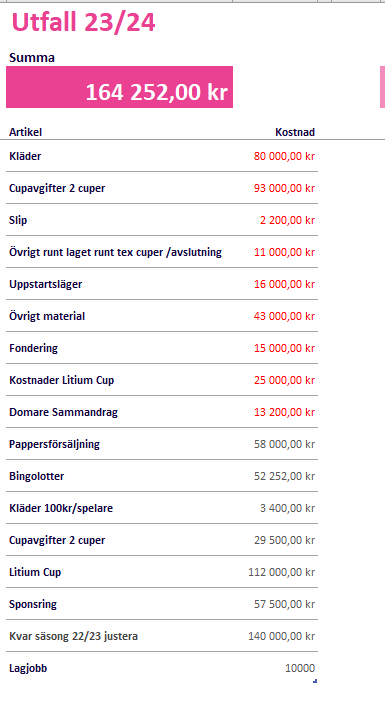 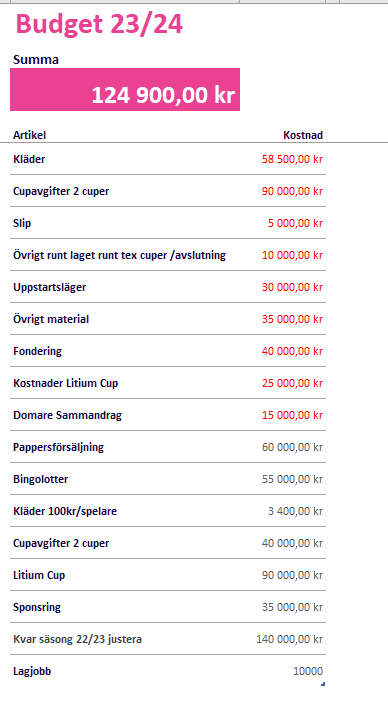 Ekonomi – Sponsorer23/24
Bingolotter – 20 lotter + 10 kalendrar. Eller värde för minst 1500 kr. 
Pappersförsäljning omgång1 - 11 balar –3 föreningen,8laget 
Pappersförsäljning omgång2 - 5 balar – 3 föreningen,2laget
Pappersförsäljning omgång3 - 3balar – till föreningen

Pappersförsäljning omgång4 – 6 balar till laget.
Hur gör vi säsongen så billig som möjlig
Kläder 
Cuper
Avslutning
Uppstartsläger
Mat /Mellis runt cuper 
Sammandrag
Fondering
Domare
Ca 8000 kr /spelare 

Ska allt vara gratis så behöver varje spelare sälja 105 balar toapapper. Vilket blir 35 balar/tillfälle. 

Nu har vi bingolotter
Lagjobb
Hur gör vi säsongen så billig som möjlig
Kläder/trunk/ryggsäck  100kr/1400kr 
 Total kostnad ca 110.000kr.
Cuper 450kr/500kr
Avslutning - Gratis
Uppstartsläger - Gratis
Mat /Mellis runt cuper - Gratis
Sammandrag 
Fondering
Domare
Ca 8000 kr /spelare 
Sponsorintäkter 62.500kr

Ska allt vara gratis så behöver varje spelare sälja 105 balar toapapper. Vilket blir 35 balar/tillfälle. 

Nu har vi bingolotter & papper
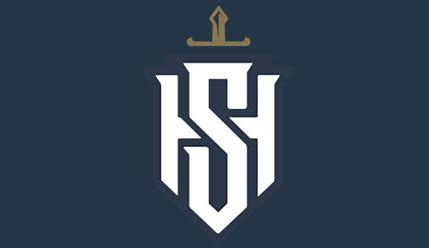 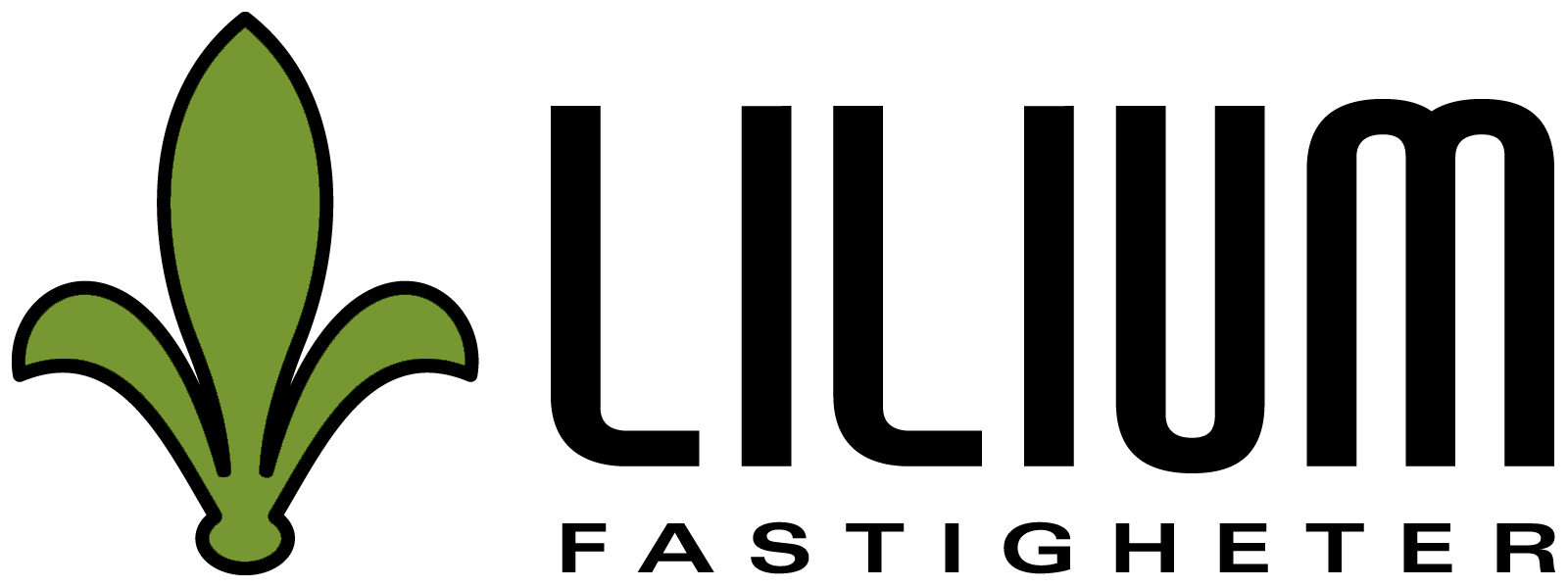 Lilium cup 4-5 nov
Cupen hittar ni på CupOnline: 
Start - Lilium Cup 2023 – Cuponline

4 föreningar & 9 lag hittills anmälda
IK Huge (2), Brynäs (1), Timrå (3), SH (3)
Bollnäs och Huddik anmäler till 99% nästa vecka
Clemensnäs, Modo, Luleå i bra dialog 
Spel i båda hallarna –kräver fler personer/tid
Samla in priser (lågvinst lotteri)
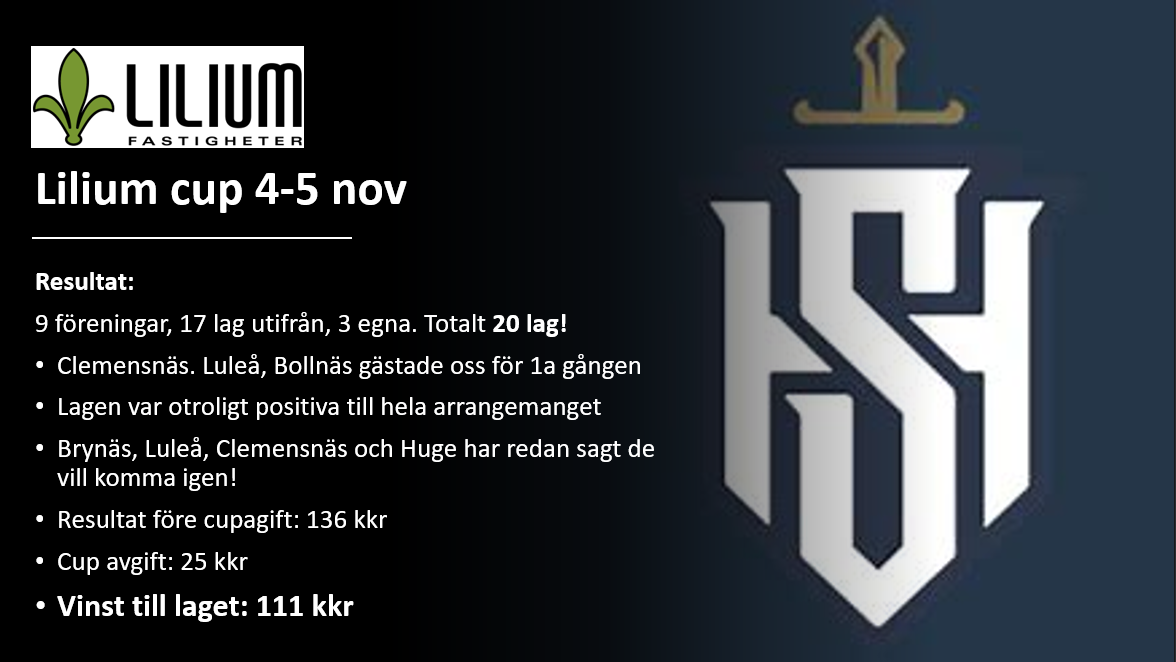 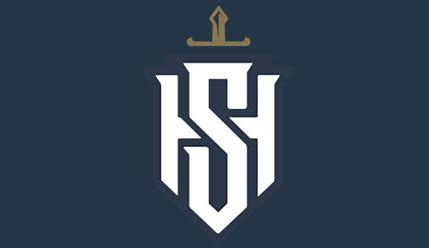 Sponsorer
Klara: 
Hansell shipping: 8000kr
Trioworld: 7500kr
Scandic 8000kr

På G:
Thermion, Bernt, HusmanHagberg

Specifikt till cup:
Latitude vitamindryck
Wangeskog
Ytterligare 4st men inget klart.

Väntar svar:
AFRY, Valmet, Berners, Gibb1 +  någon till
Åtagande föreningen
Kiosk
Parkering
Försäljning av papper 3 balar
SCA Cupen fredag 1/9 – 22 personer bemannar
Företagscupen 
Häfte 3x2 per spelare  Dealboster eller friköp
Vatten 2 flak
A-Lagsmatcher   
Gärdeskoj
Övrigt
Hockeycup.se 
Laget.se - app
 Facebook / Instagram
Ladda ner appen spelregler svenska ishockeyförbundet.
Hockeyhjältar A-lagsspelare – A-lagsspelarna var med på några träningar.Vi fick möjligheten till att se deras omkl.rum.